Honors Precalculus: Do Now
a.) Find all the zeros of the polynomial 
b.) Then factor the polynomial fully.
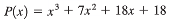 Agenda for the week
Today: Rational Functions – Horizontal and Vertical Asymptotes
Thursday/Friday: Slant, Parabolic Asymptotes, and Holes. OPEN NOTES - Take Home Quiz Due Monday!
Monday: Applications of Polynomial Functions/ a bit of review
Tuesday: Review
Wednesday: Chapter 3 Test
Video of the Day
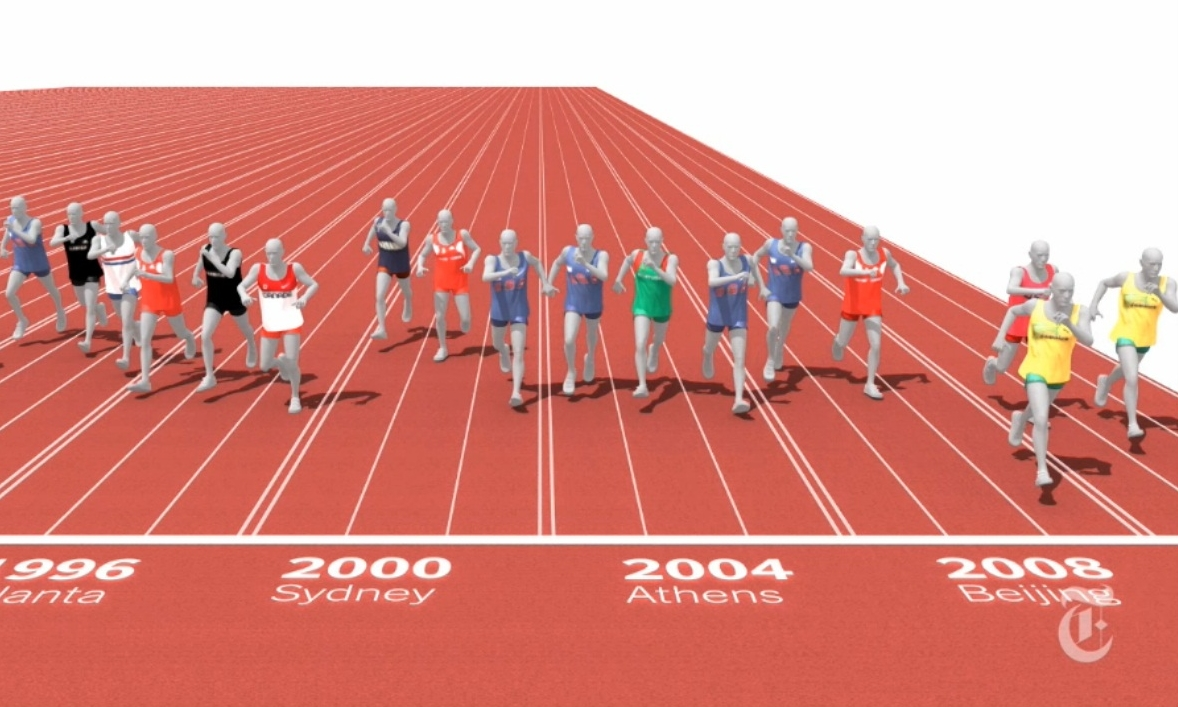 Rational Functions:
We’re going to look back at rational functions a bit (which we touched upon when we dealt with the domain and range of various functions).
Example 1: Vertical and Horizontal Asymptotes
A Quick Review.  Find the horizontal and vertical asymptotes of the following function. Then sketch a graph.
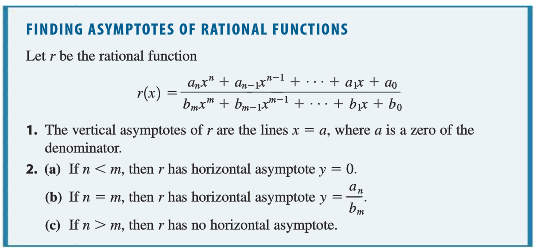 FAITS!
Factor, Asymptotes, Intercepts, Table, Sketch

VA: denominator = 0
HA: follow the rules with n and m
X-intercepts: set the numerator = 0
Y-intercept: set x = 0.
Table: Left and Right of VA’s plus a few more points if needed.
Example 2: Vertical and Horizontal Asymptotes
Find the horizontal and vertical asymptotes of the following function. Then sketch a graph.
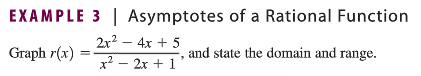 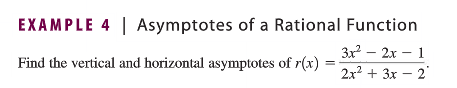 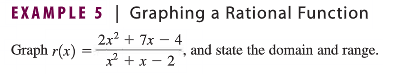 YOU TRY!!! Each group will do 1 problem
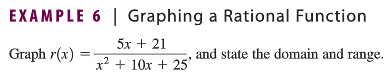 A funky one… Only for the brave…
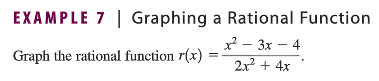 Homework #21
Read section 3.7 (up to slant and parabolic asymptotes).
Section 3.7 #21, 22, 26, 41, 47, 57, 59

Optional Challenge Problem: Try out # 64

Also, take a look at the notes that I posted online from Dr. Cruzan. Use these as a reference and your textbook when going through rational functions.